Урок  
развития устной речи
в  4  классе

Составила
Дяк Н.М.
учитель начальных классов

2013 г.
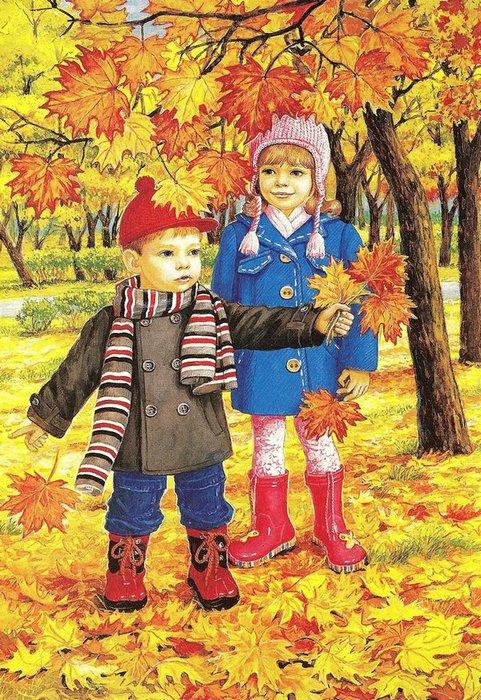 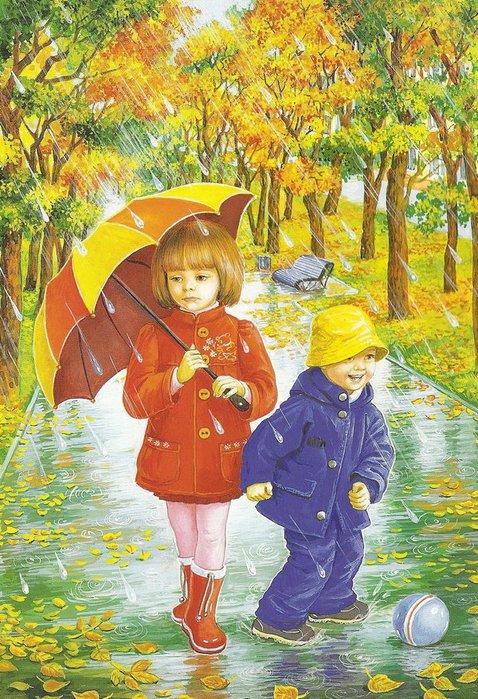 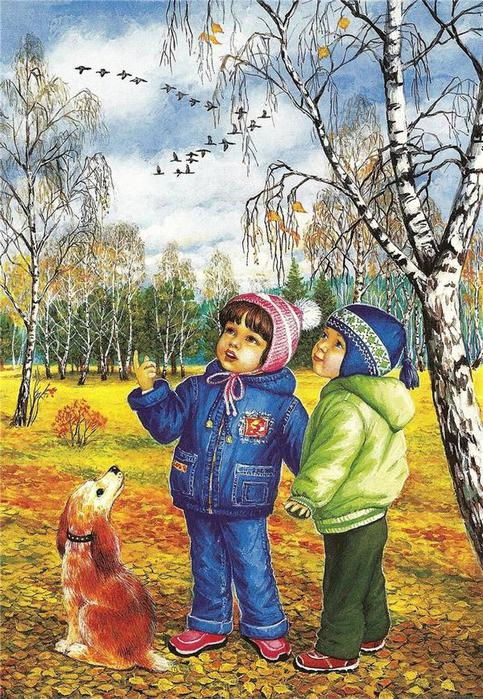 ОСЕНЬ
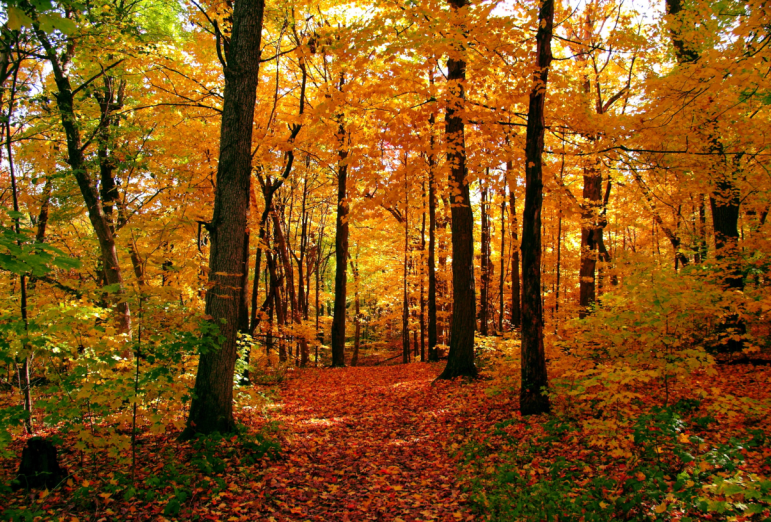 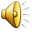 ОСЕНЬ
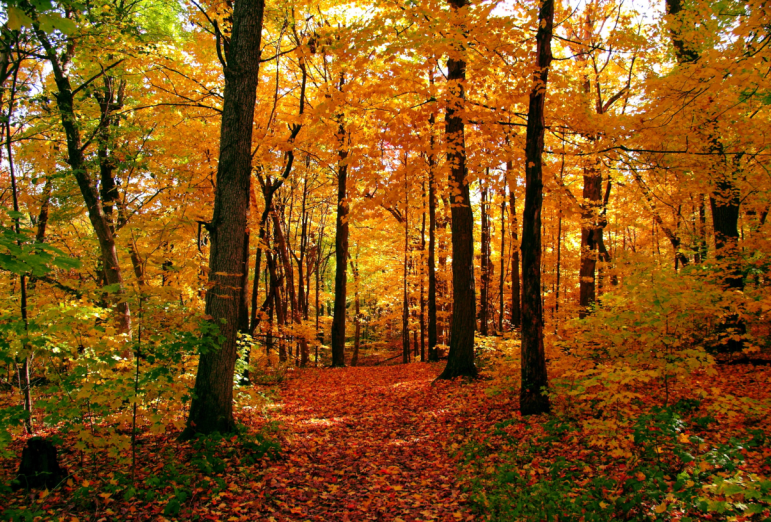